INICIO | ESTABLECER EXPECTATIVAS
EN EL PARAÍSO
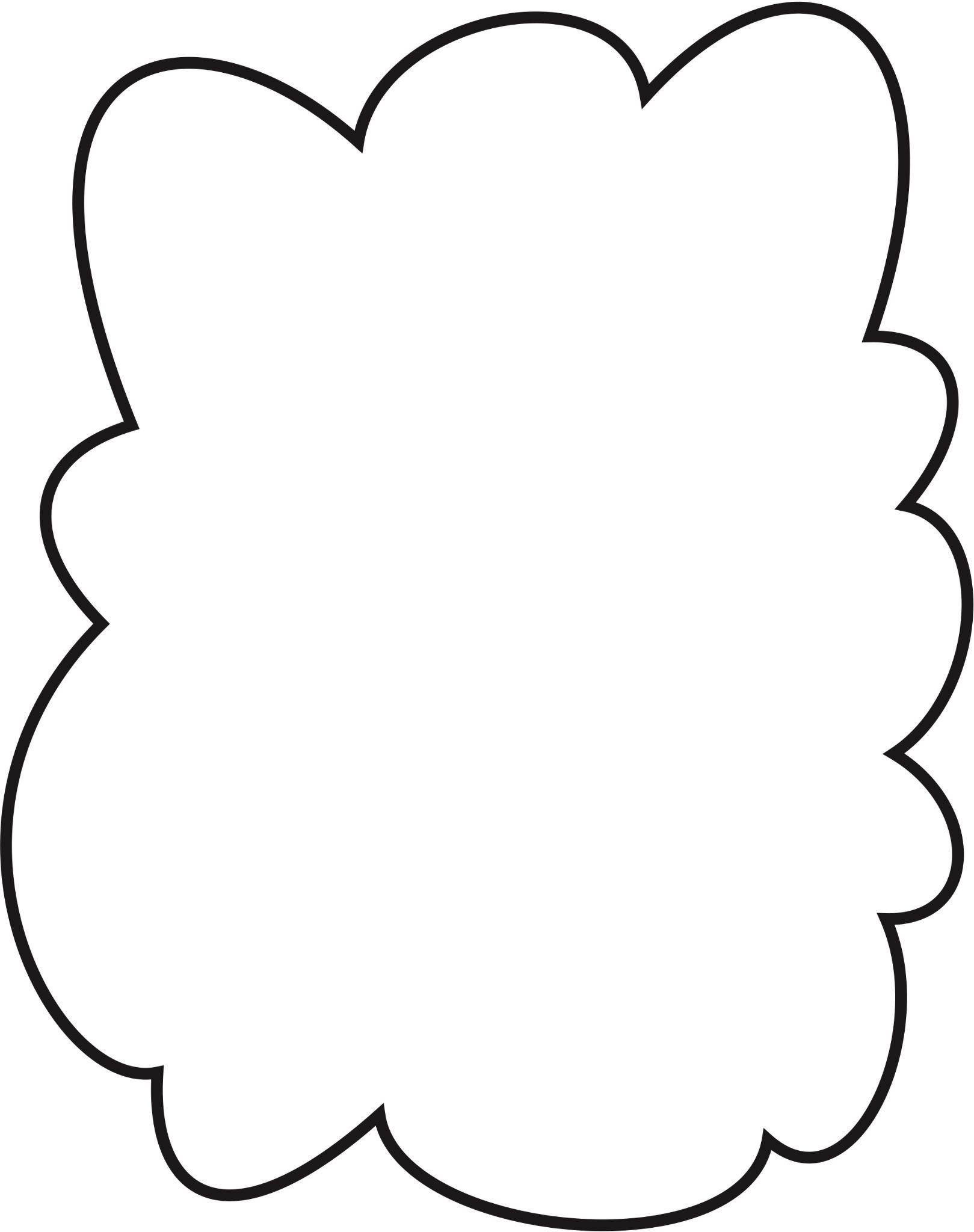 © 2022 OVERCOMING OBSTACLES
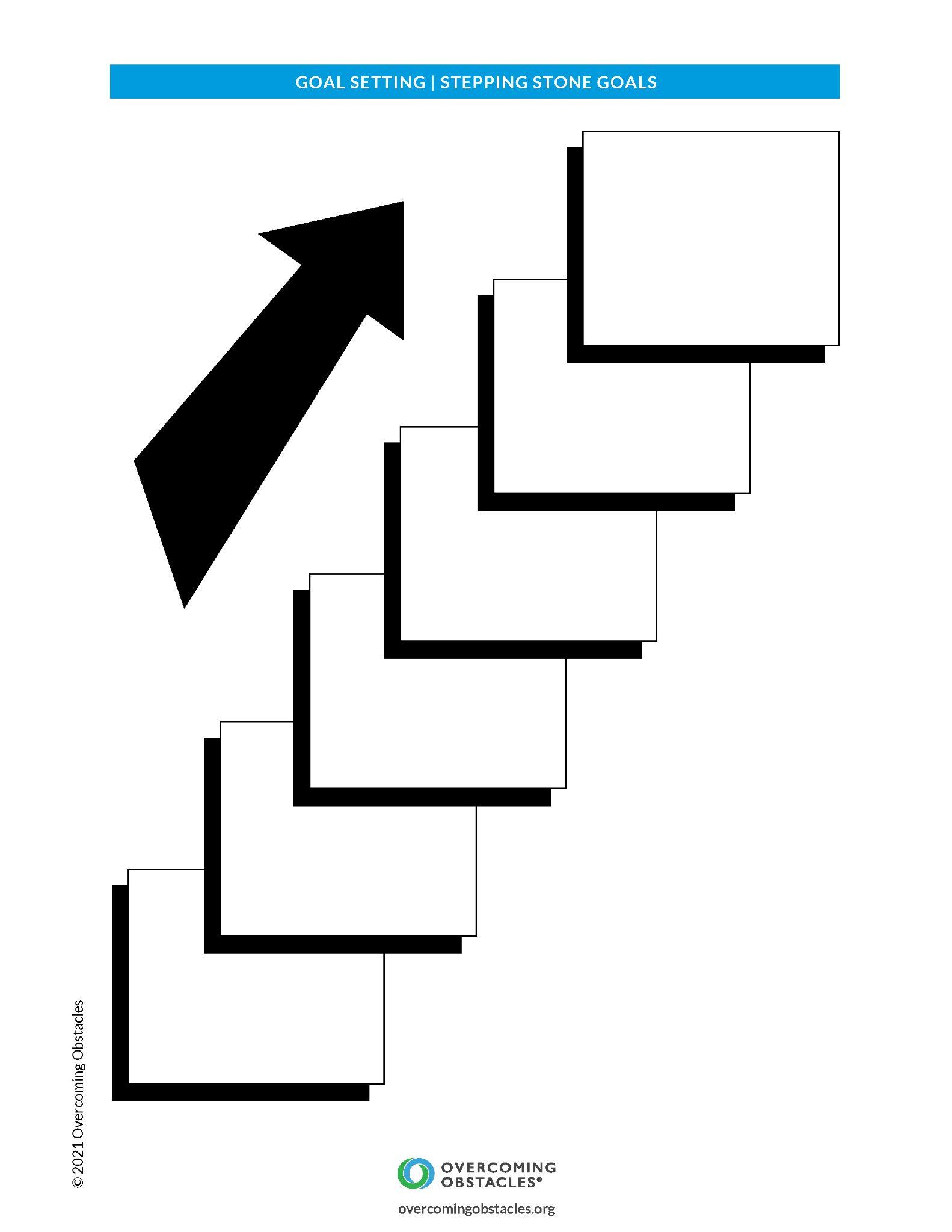